Energytech journey
Erasmus+ 2019-2021
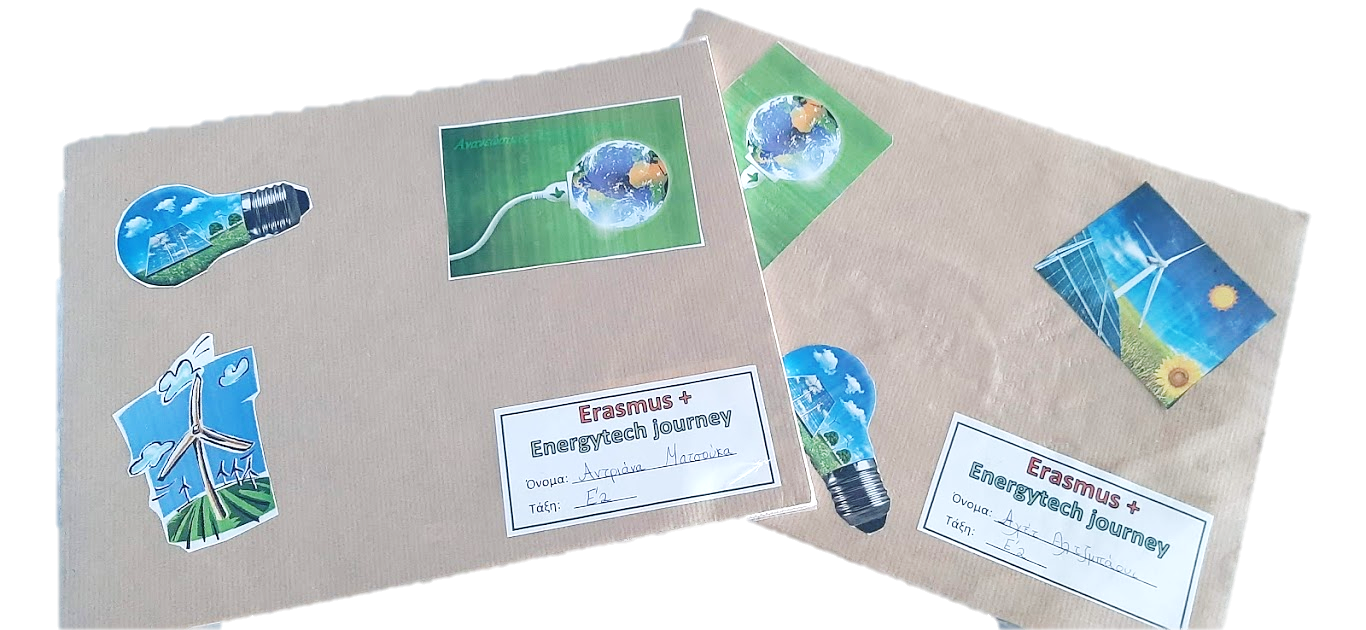 Making our energytech books
First we decided to make a book especially for the Erasmus+ project. Each pupil took a sketching book and decorated its covers with pictures or drawings that are related with energy. 
Here are some of our books!
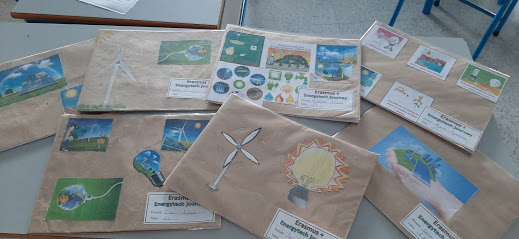 What do we know about energy?
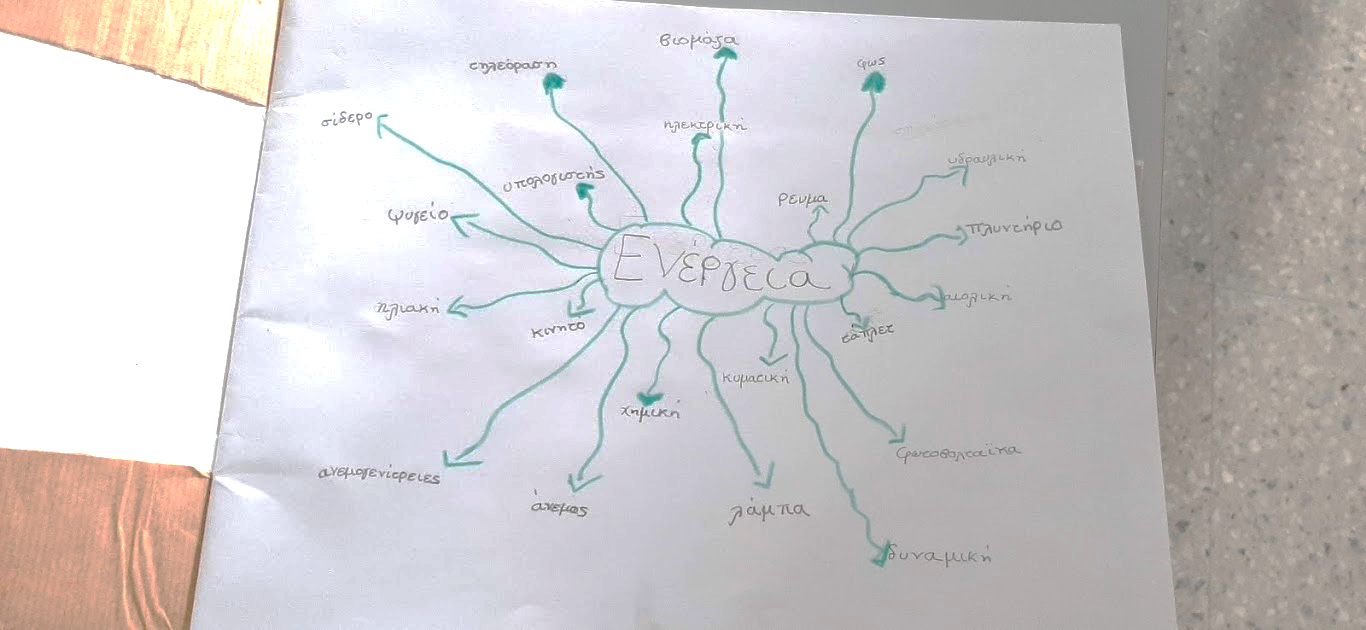 We wanted to see what do we already know about energy, so our teacher asked us to make a brainstorm. Each one of us thought and wrote words that are related with energy. 
Here are some of our brainstorms.
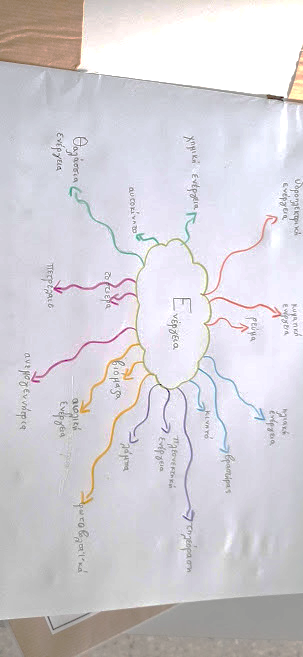 Some of us knew a lot about energy…
and some of us knew only a few…
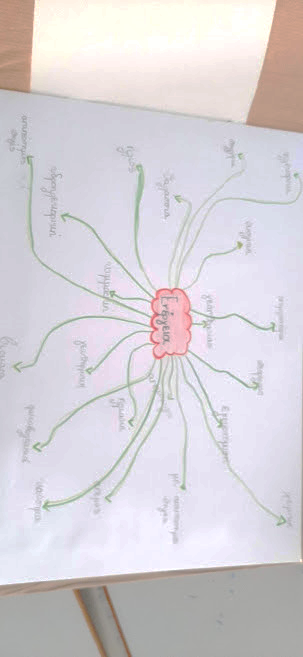 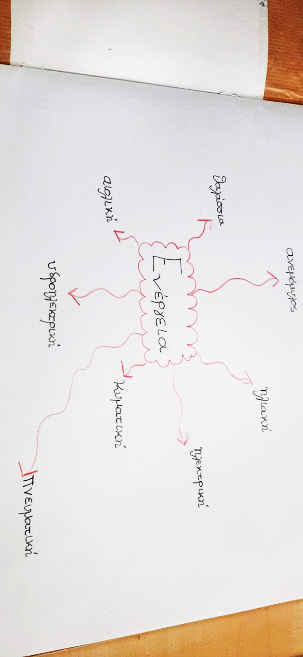 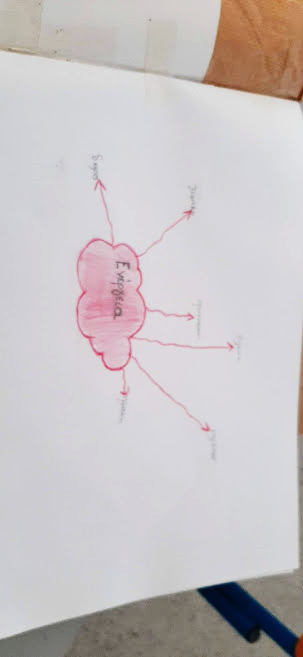 But we all agreed that we wanted to learn more…
Our conclusions from the brainstorm:
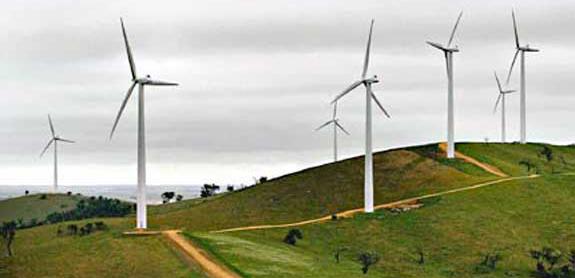 Children mainly mentioned that they Know four energy sources:  wind (51%), sun (42%), fuel (32%) and energy of water (30%). They Know sun as energy source because almost every house in Cyprus uses solar water heater. They also Know wind as energy source because they see wind energy parks and solar panels frequently here in Cyprus.
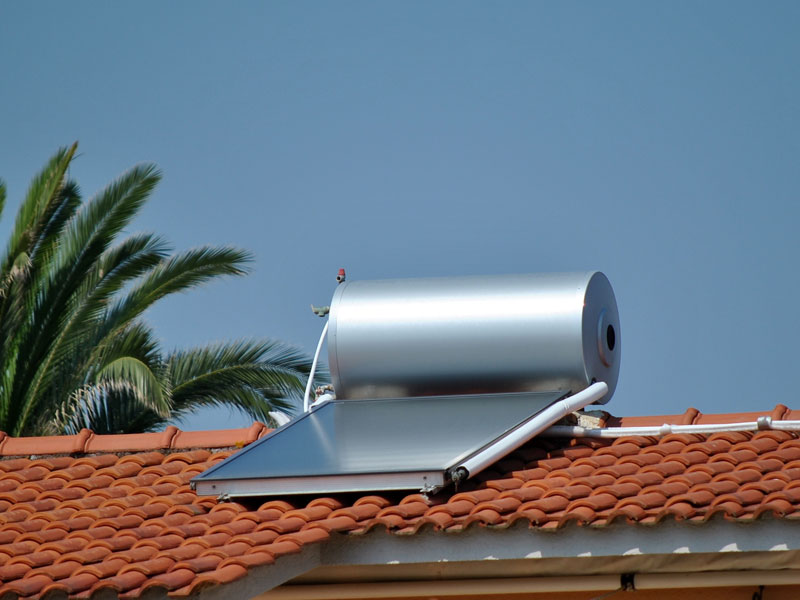 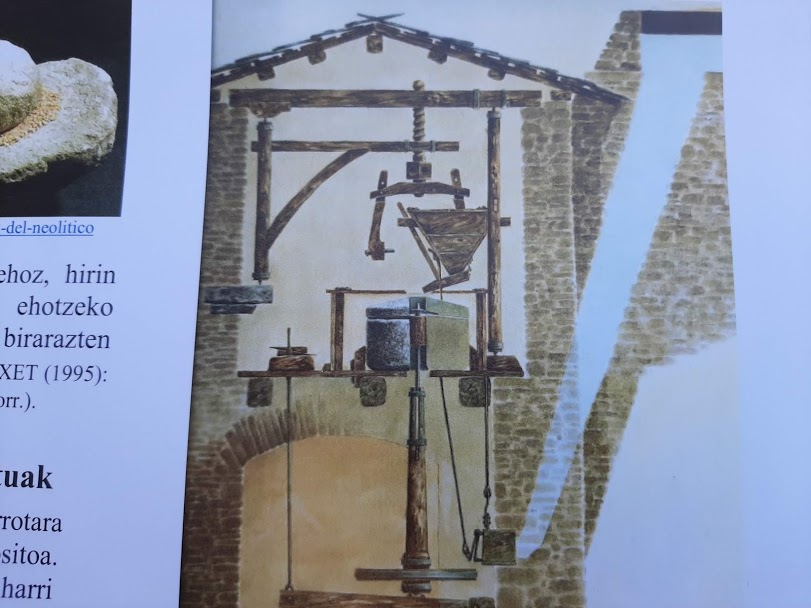 The most common type of energy among the pupils was electricity (59%), hydroelectric energy (61%) and Kinetic energy (30%). Children know electricity because is the most common energy in Cyprus. Pupils mentioned hydroelectric energy because their classmates explained to them a lot of things about this energy through the experience they had from their visit in Zeberio.  They also know kinetic energy because they studied this energy in Technology subject.
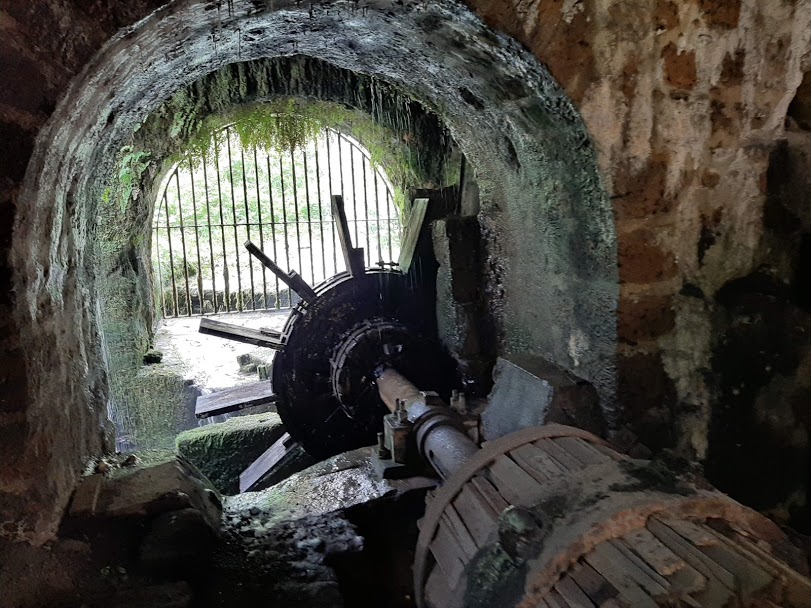 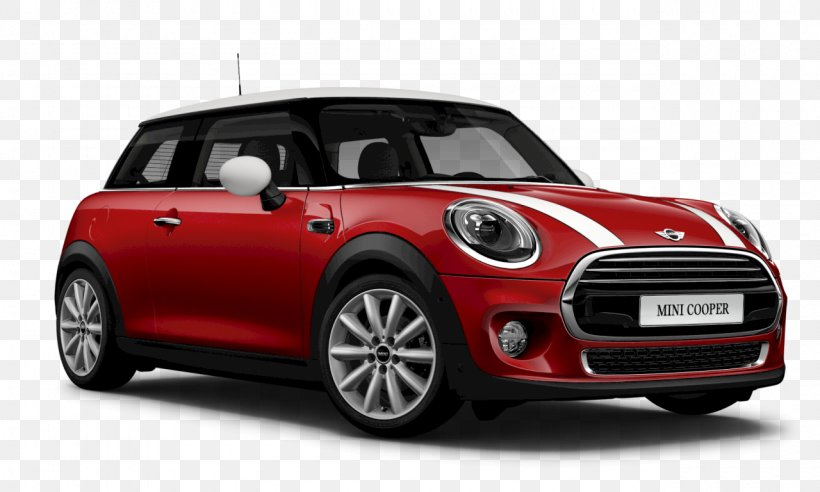 Children know mainly electric appliances (48%) and gasoline powered devices (28%), because they use them a lot in everyday life. They also mentioned wind powered devices (22%) and solar devices (4%). The last two kinds of devices are new in Cyprus. Children learned about wind powered devices because they studied old windmills in Greek lessons.
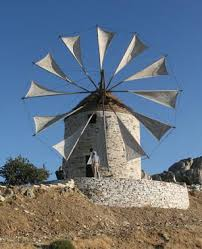 Energy Hunt
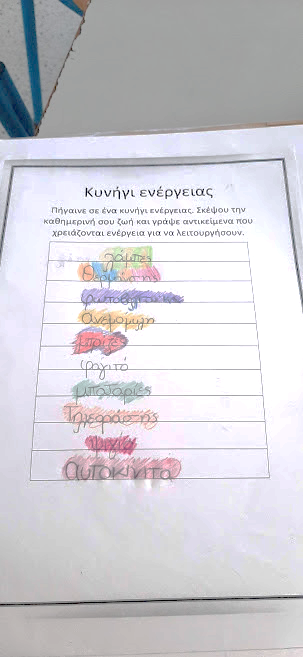 Then, we went on an energy hunt. Each one of us thought and wrote 10 things from our daily lives that need energy to work. We were a bit uncertain of what to write at first but we managed eventually!!!
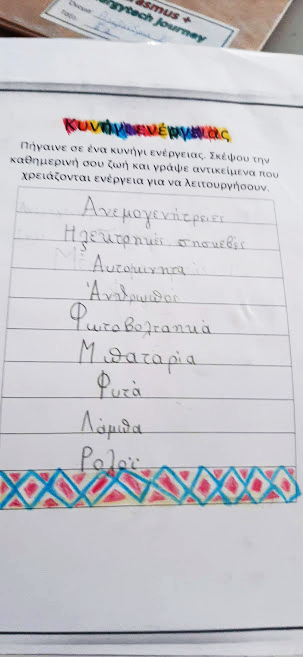 Then we announced what we wrote to the class and concluded that most of us had written the same things more or less.
Most of us wrote : television, laptop, PlayStation, lamp, refrigerator, kitchen oven, washing machine, clock, car, heaters, etc.
But, to be honest, we also made a few mistakes and wrote things that were wrong… 
We noticed that most of the things we use in our daily lives use electric energy.
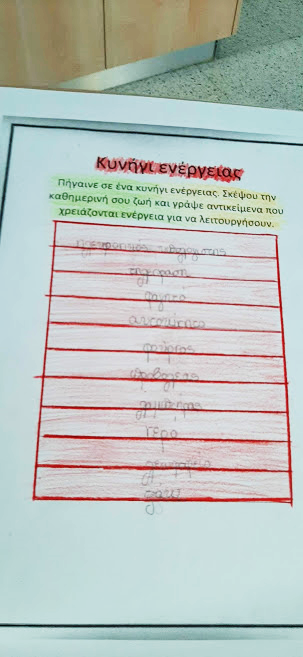 Multientrance chart
Then we decided to focus on some of the things that we had written and find out more information about each one, like:
Is it a necessity?
 How is it manufactured?
 Which energy does it use?
 Where does that energy come from?
 Which object did they use before to do the same work?
To answer those questions :
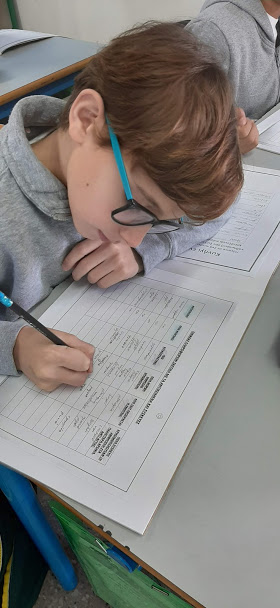 we shared our previous knowledge and discussed with our classmates
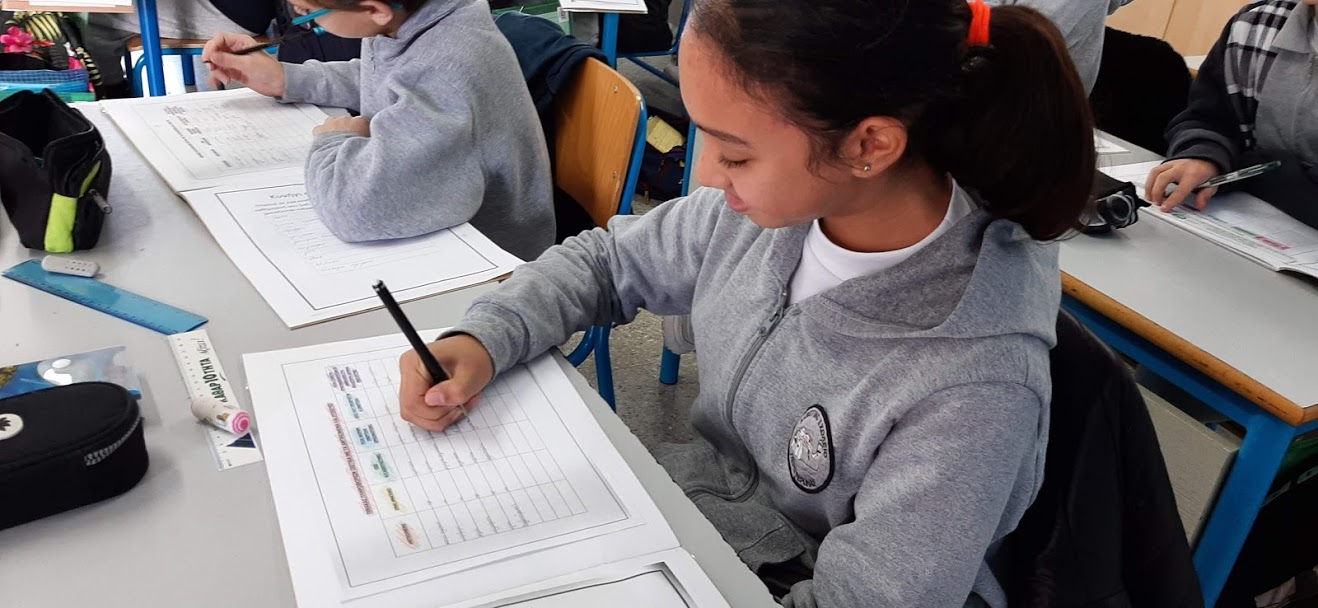 we saw pictures and photos from the internet,
different heaters who use petrol, wood, electricity and  gas.
for example a car in the petrol station and in an electric station,
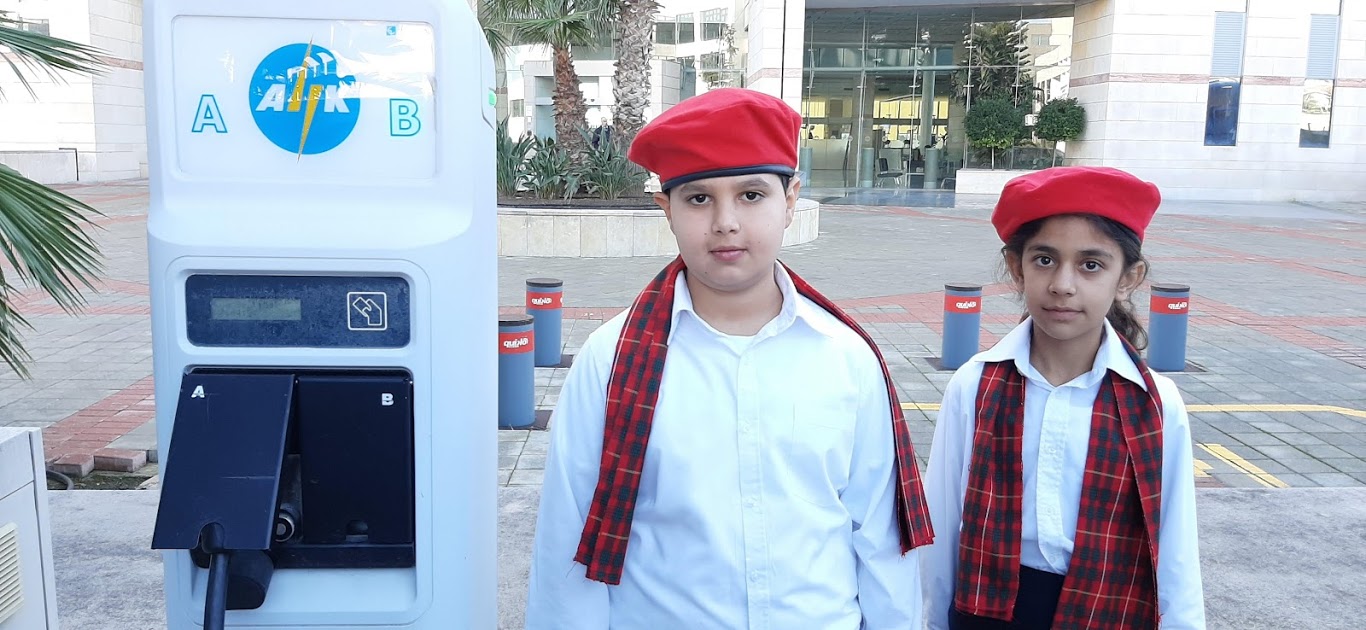 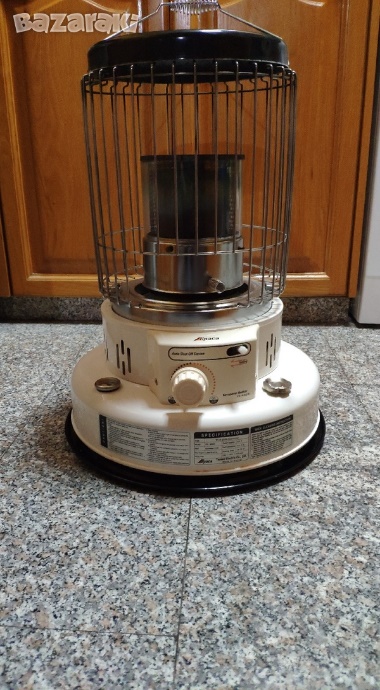 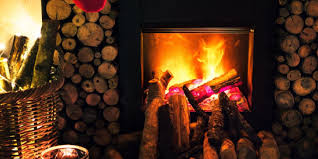 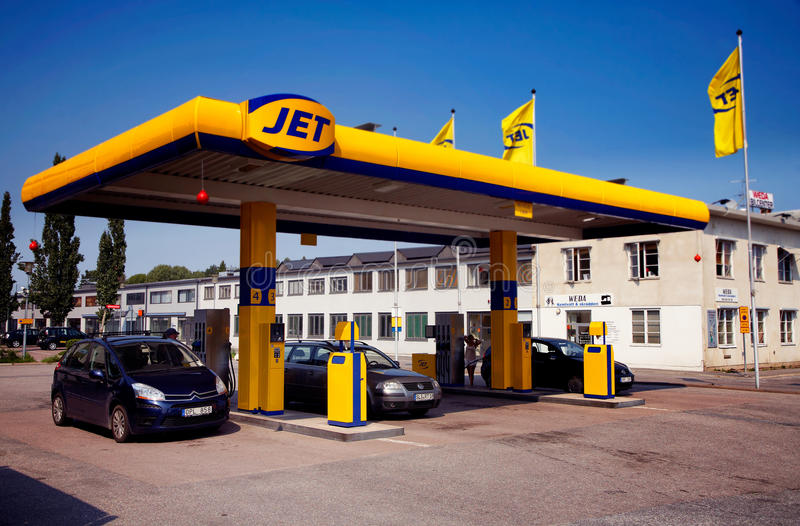 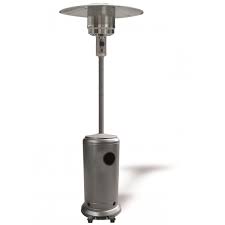 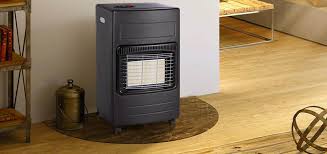 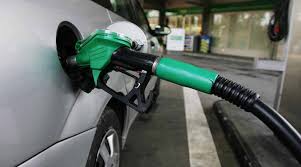 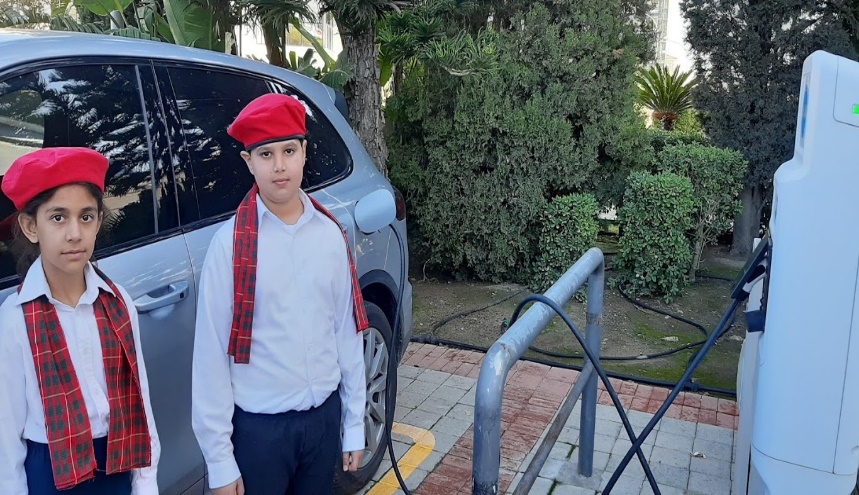 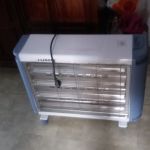 we had real devices in class and saw how they work.
a clock
a solar calculator
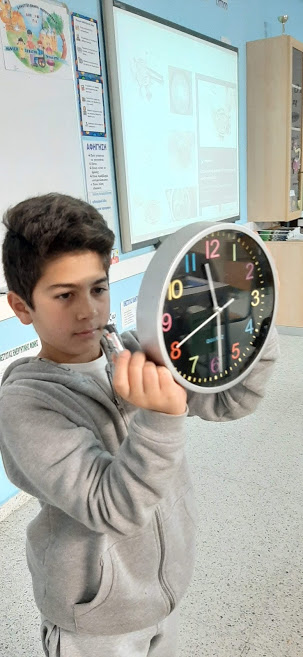 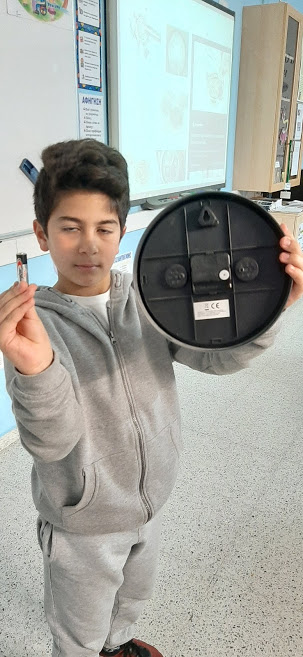 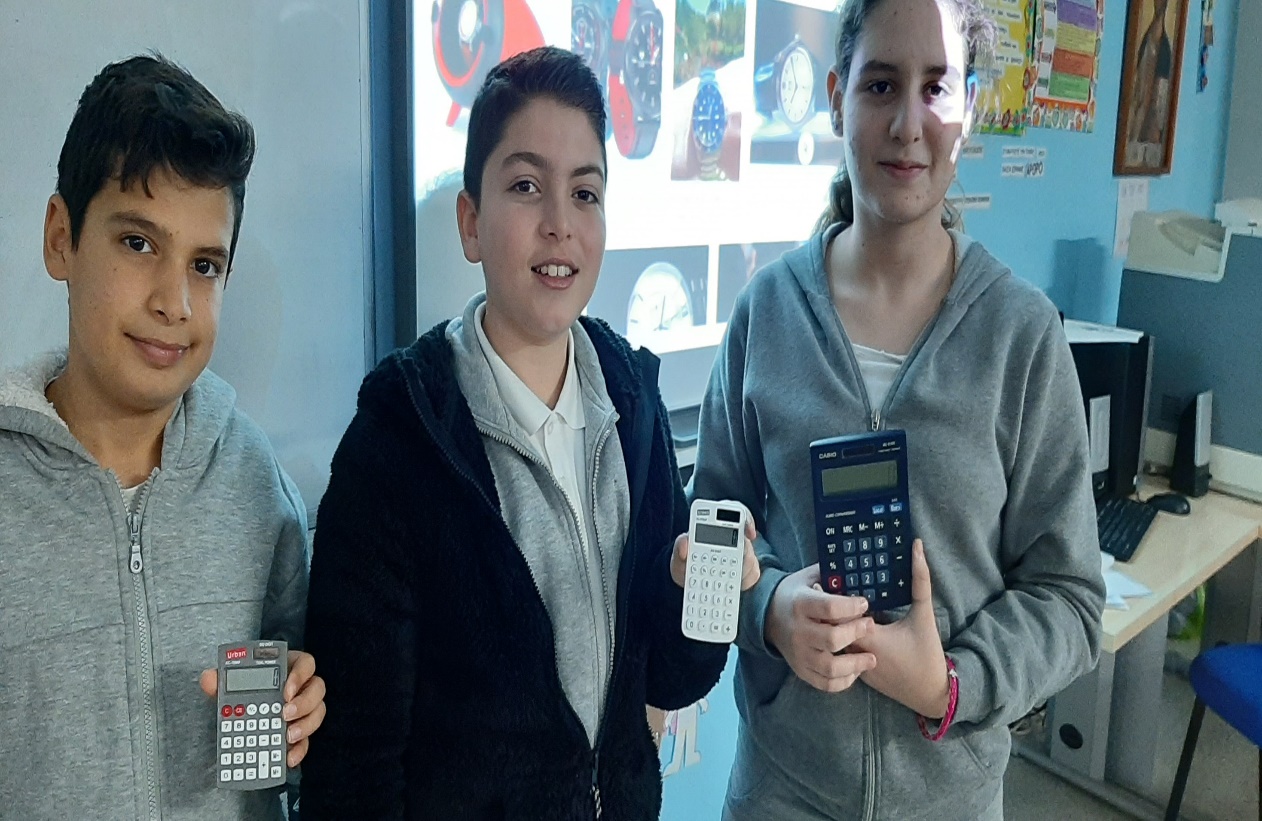 Here are some  charts after we had completed them.
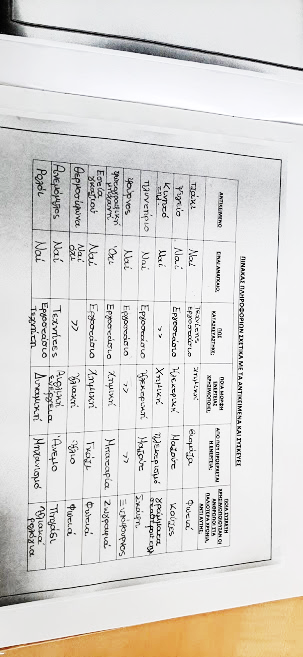 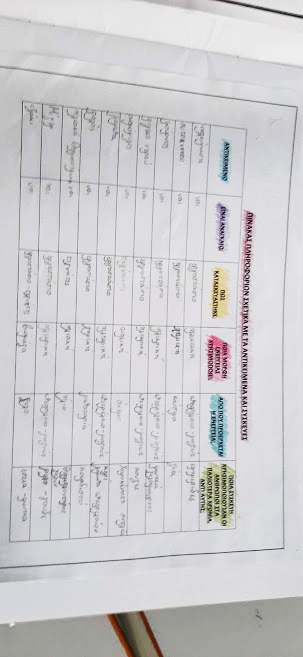 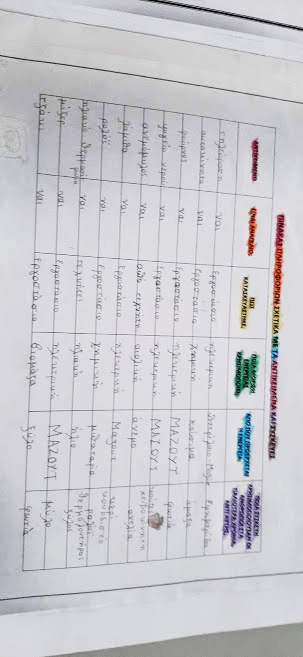 These are the things we chose:
Conclusions
The devices we chose use mostly electric or chemical energy (batteries).This electrical energy comes mostly from the electric power station we have in Cyprus and uses fuel oil (petroleum) to produce it. 
However these last years we also have solar parks and wind parks that also produce some amount of electrical energy in Cyprus.
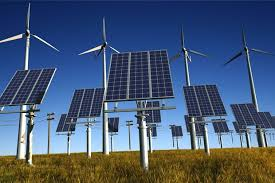 In the past years
Our grandfathers had other tools to use in order to achieve most of the tasks, like wood, fire, water and of course their own hands!
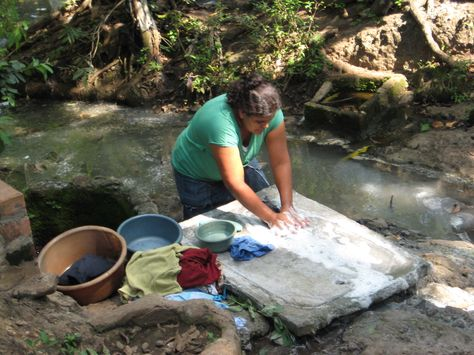